GSE Geometry
Unit 1 Transformations in the Coordinate Plane
Rigid Motion – the image and preimage are congruent.
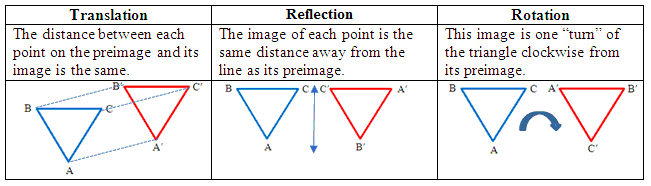 Example
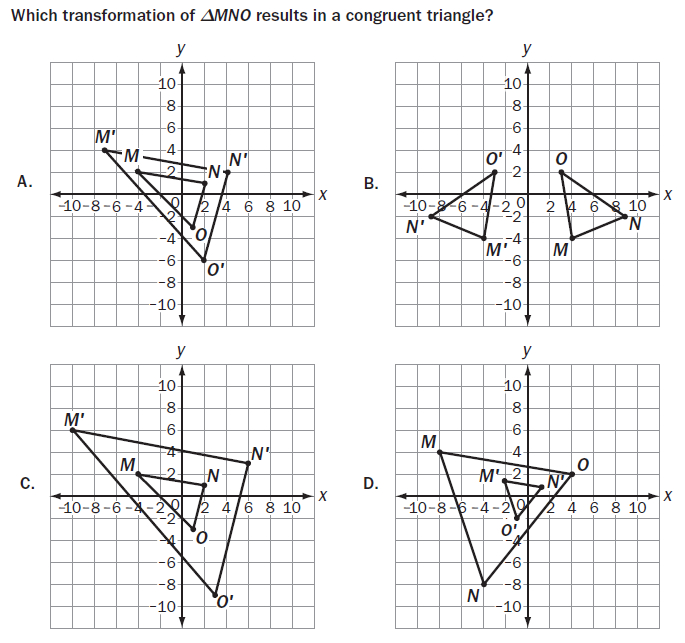 Solution
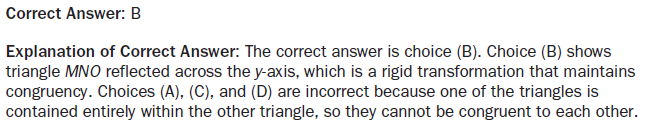 Example
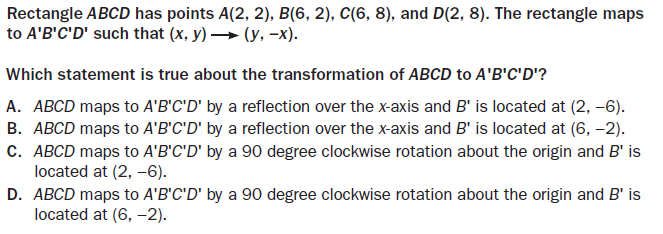 Solution
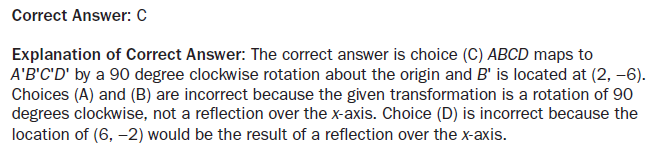 Example
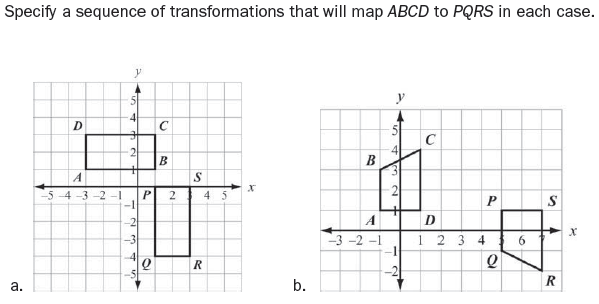 Solution
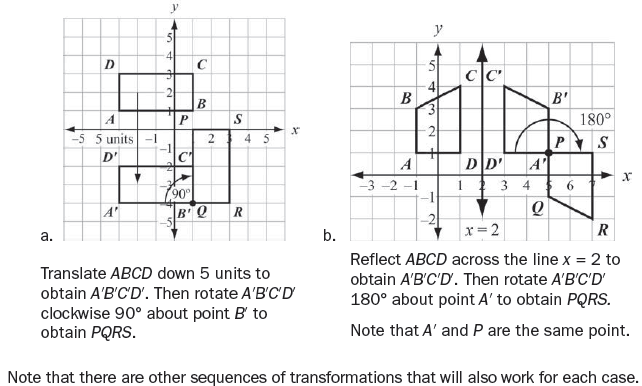 Non-Rigid Motion – the image and preimage are not necessarily congruent.
Scale factor (k) = the NEW length over the OLD length. For k > 1, the figure is enlarged, for k < 1, it is reduced.
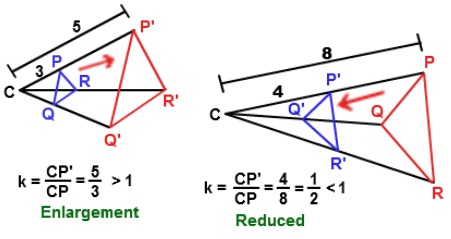 Dilate the figure by 1/2.  Use the origin as the center of dilation.
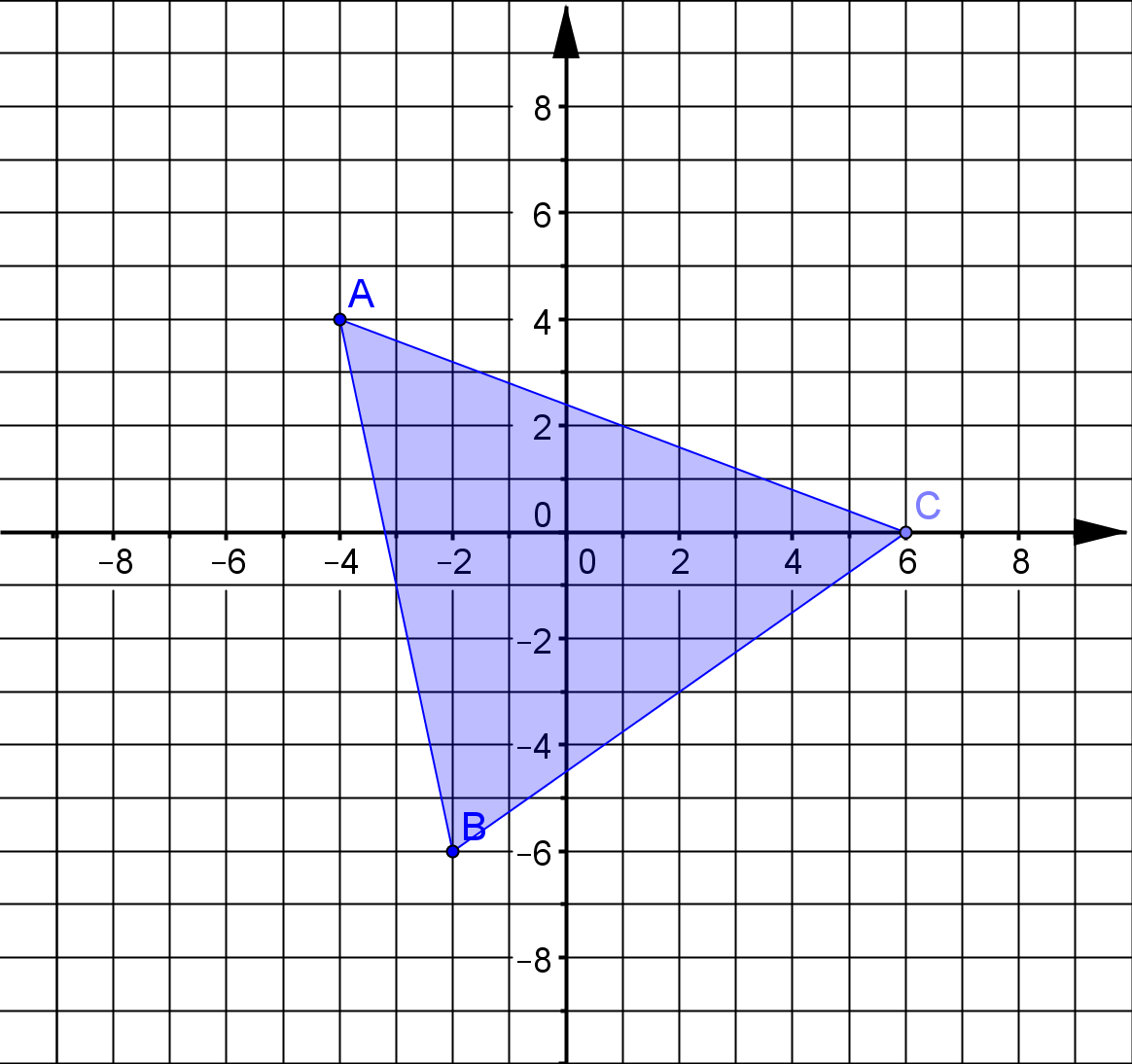 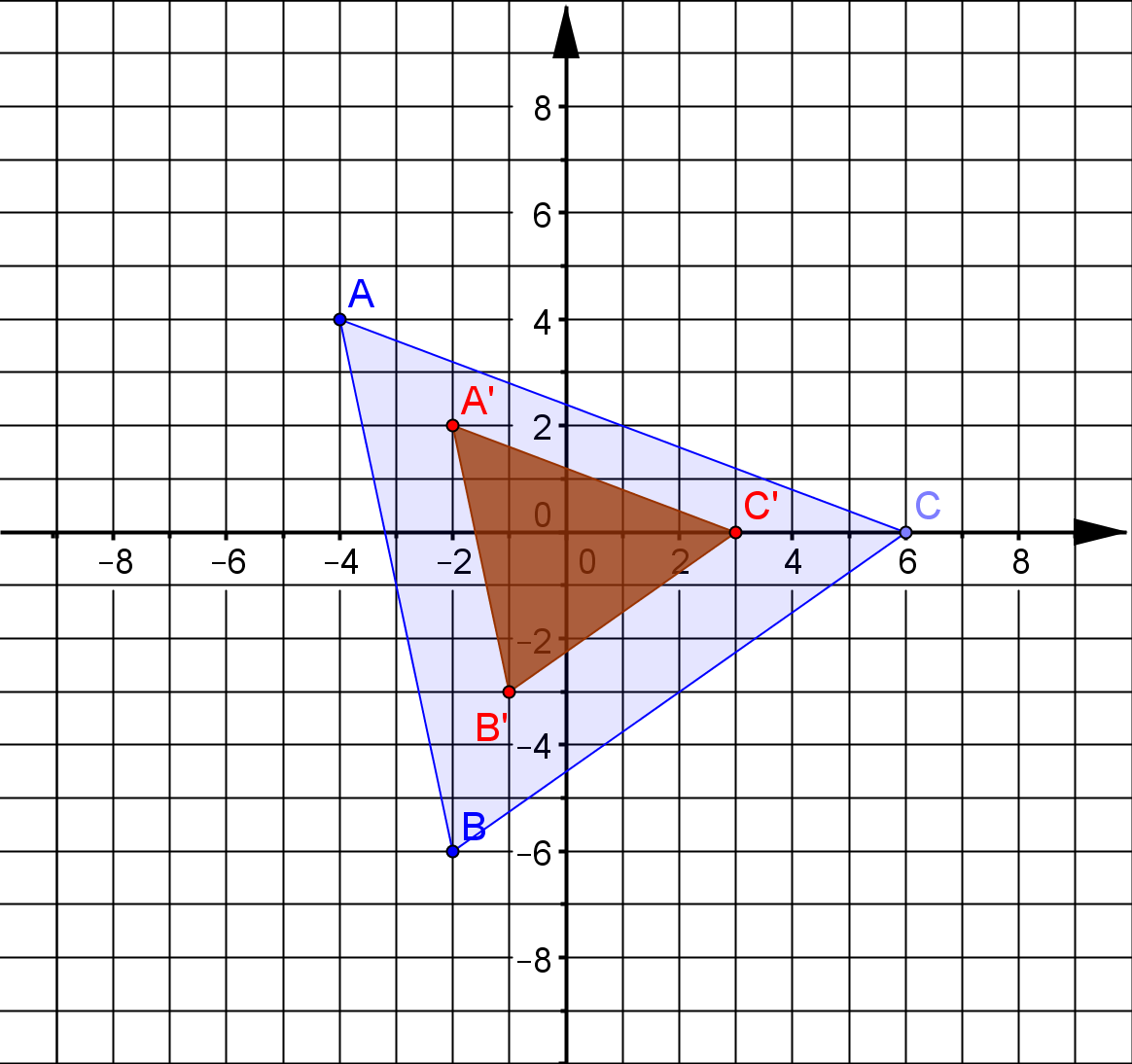 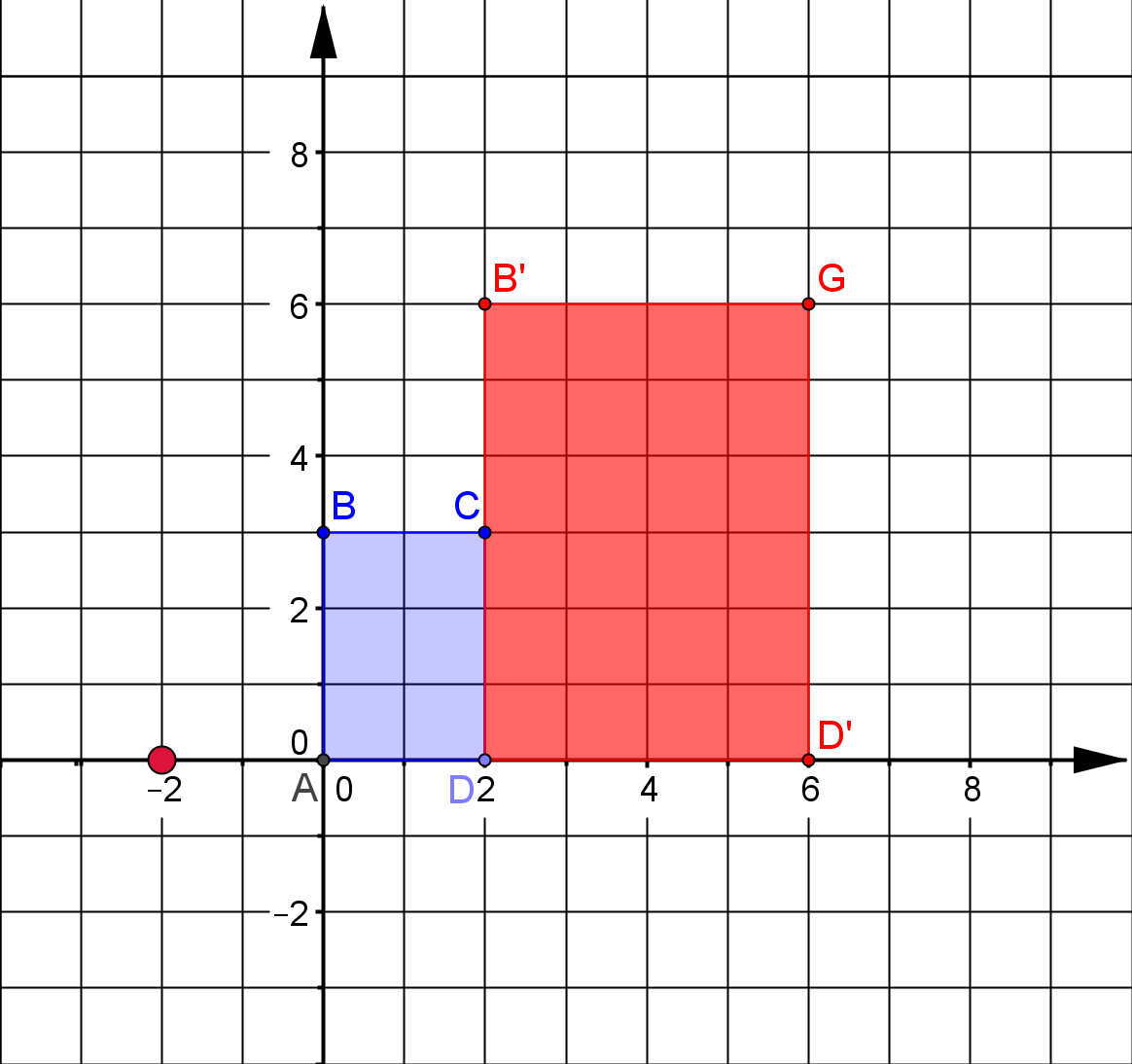 Dilate the figure by 2.  Use (-2,0) as the origin as the center of dilation.
To do this, you have to calculate the distance each point is away from the center of dilation and then multiply that distance by the dilation factor.
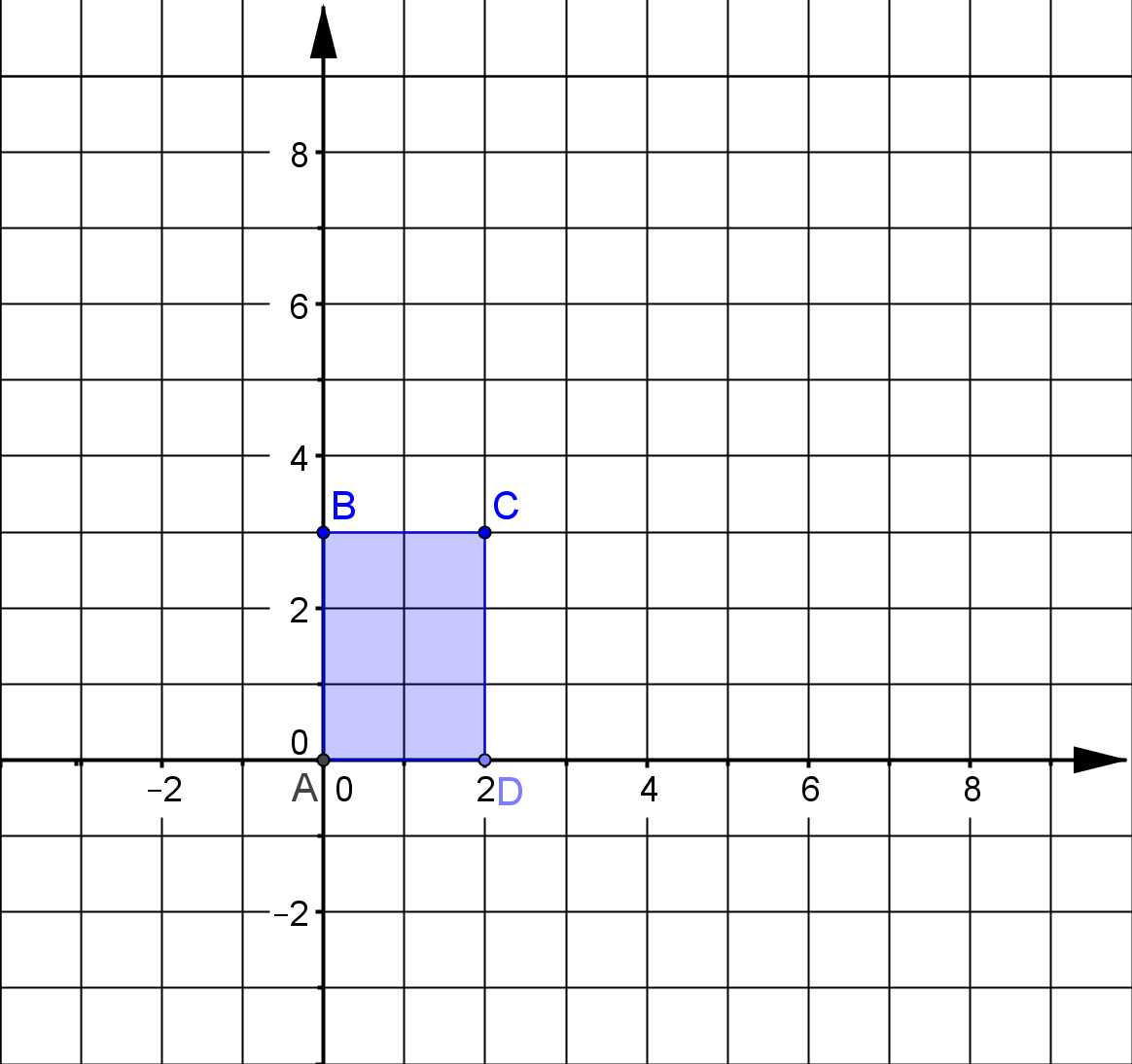 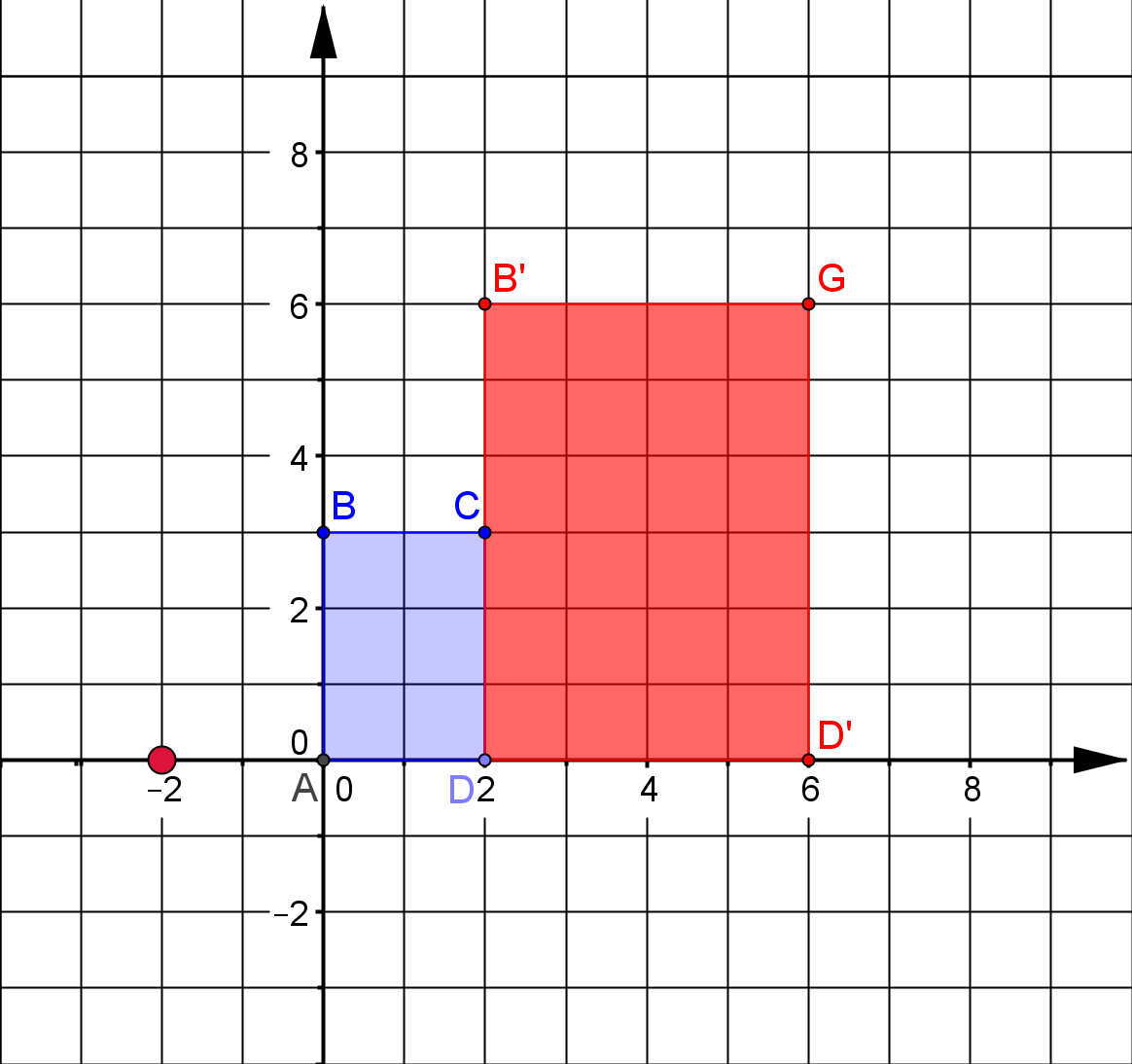 Find the center of dilation
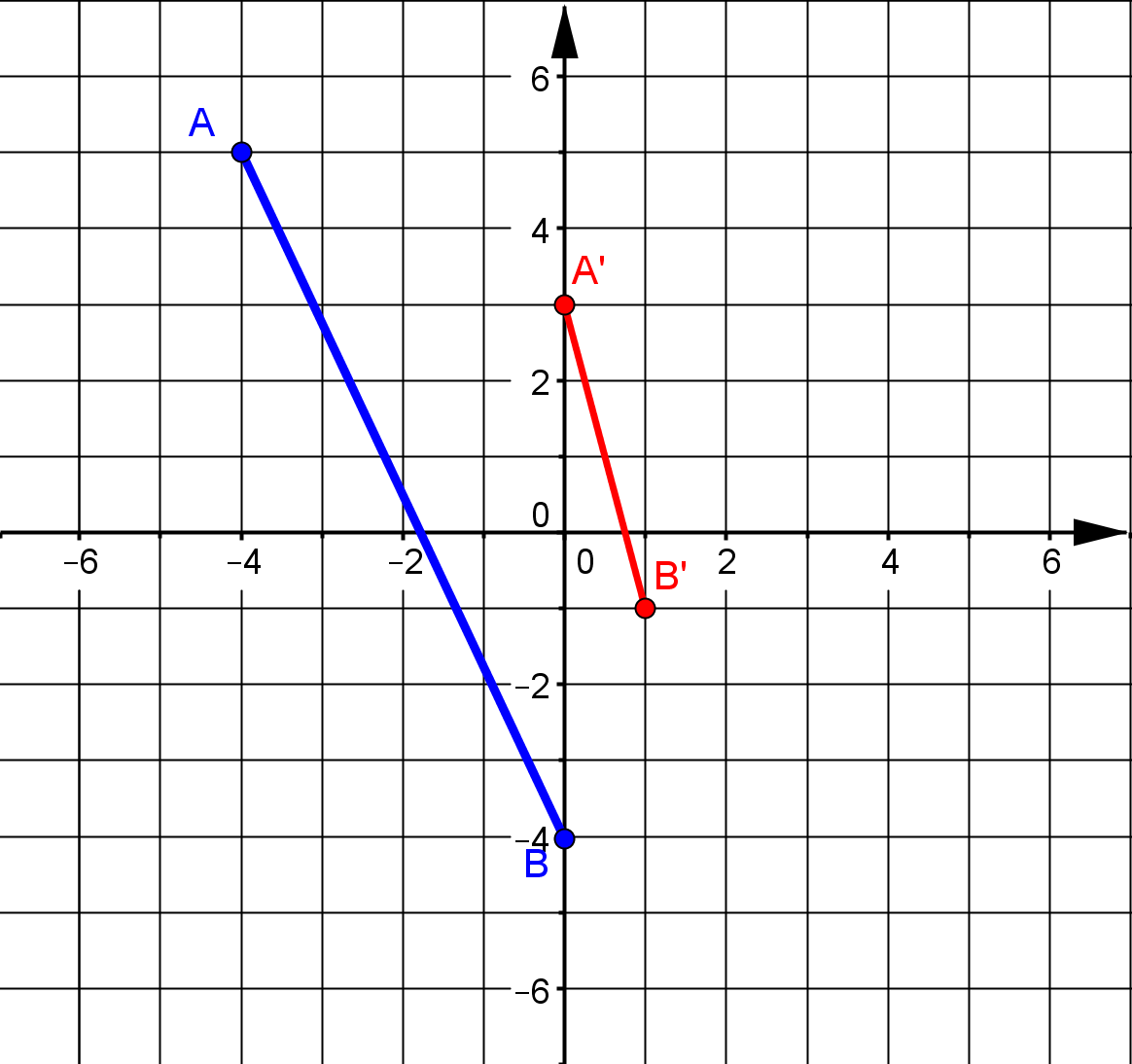 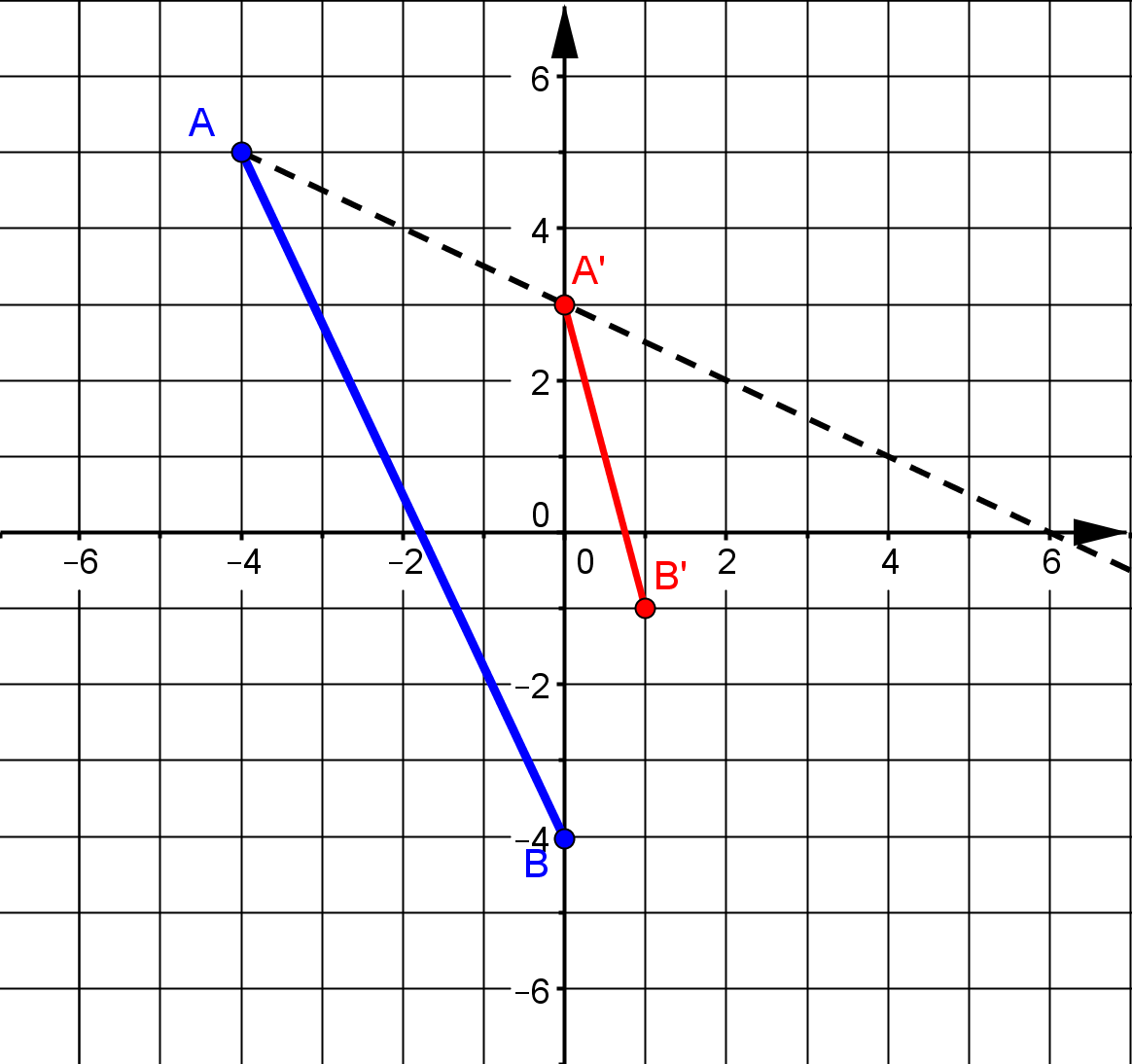 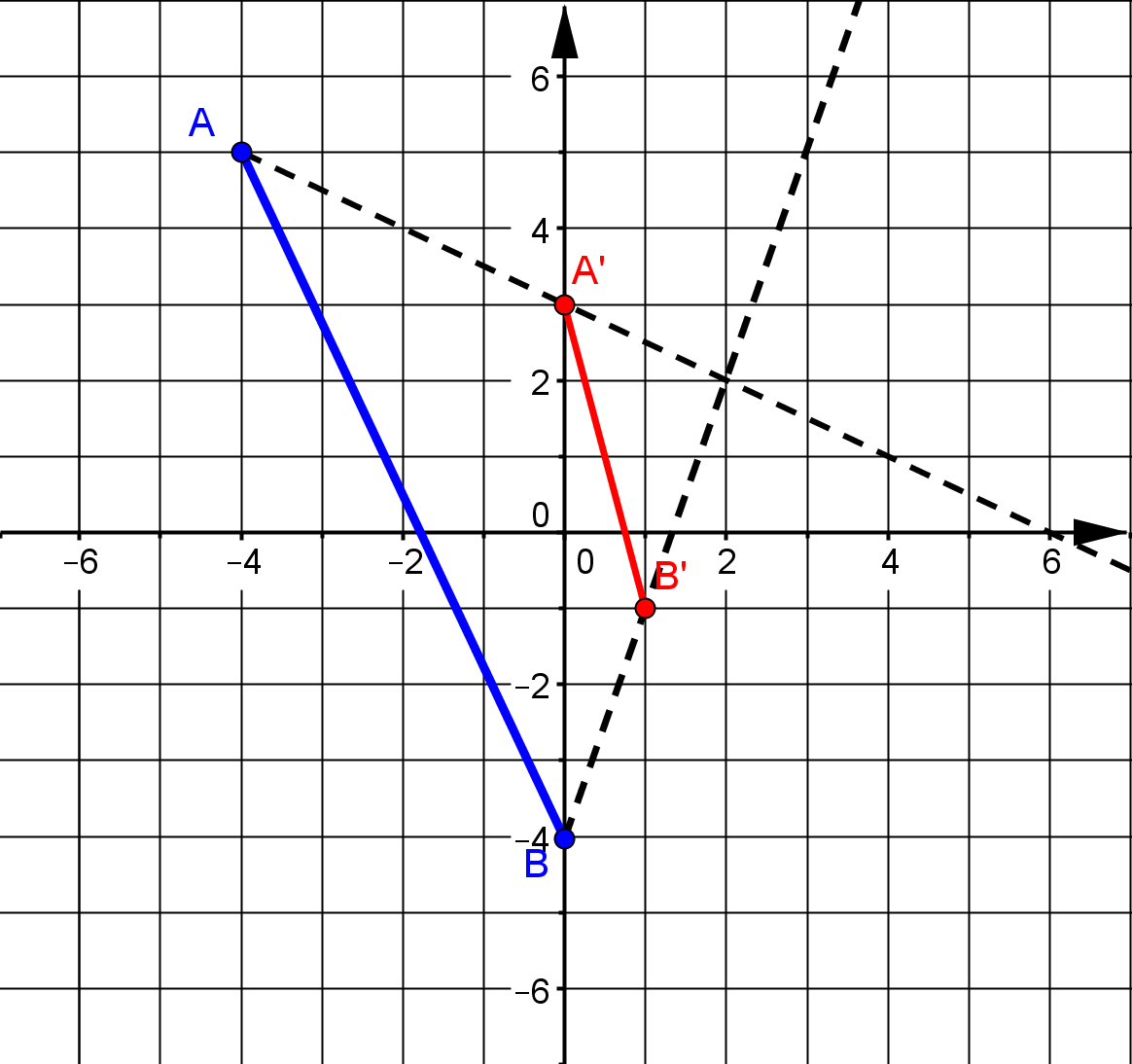 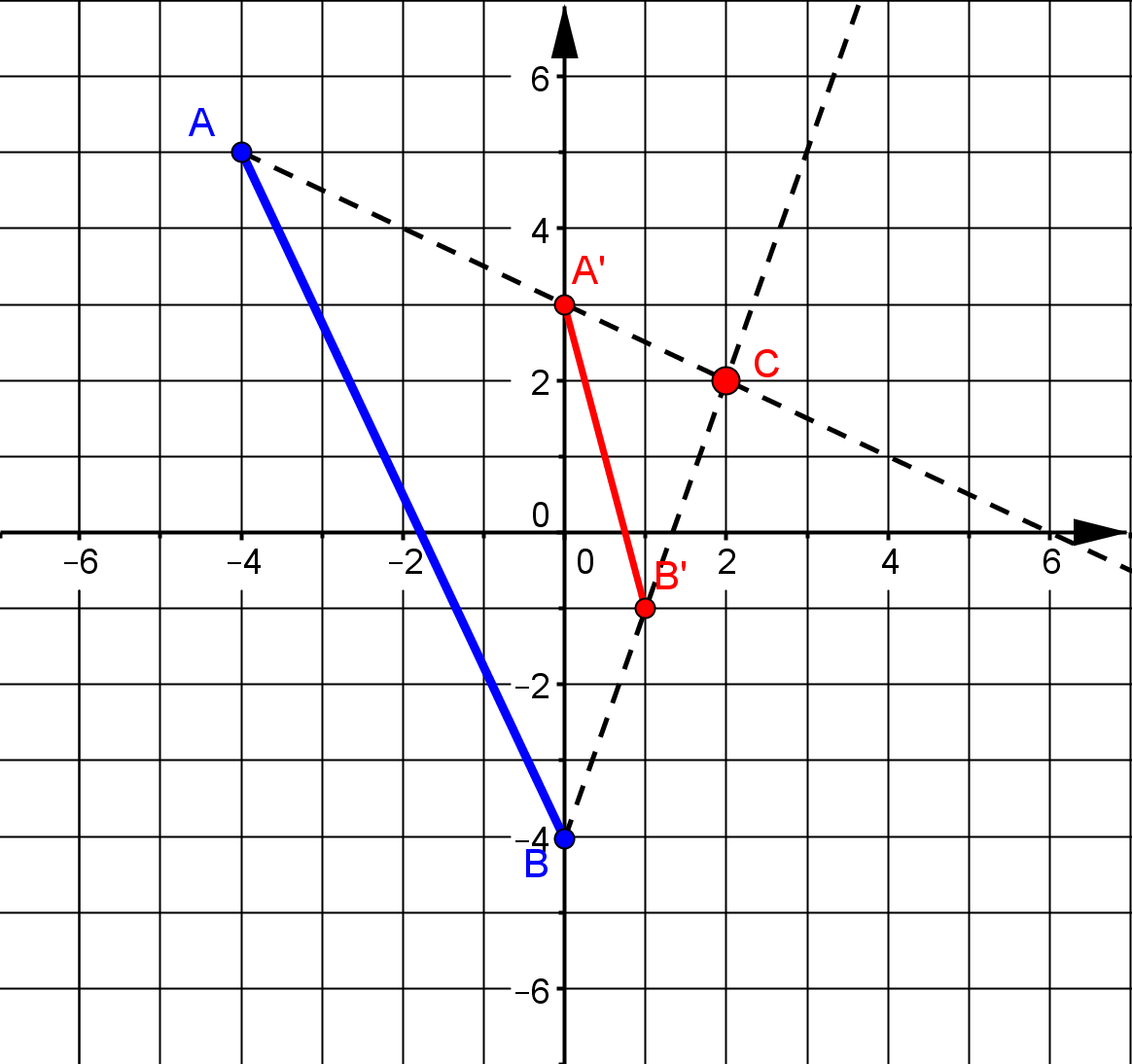